DGM Remarks
Fiscal & Management Control Board
September 24, 2018
For over 20 years Samaritans has been there for those in need in Massachusetts. Now they need our help.
The MBTA partners annually with Samaritans to increase awareness about suicide prevention. 

September is national suicide prevention month. This year’s prevention campaign is running now in stations on digital screens, and it can been seen on station signage, highway billboards, and via social media.

On September 25th, Government Center, and the Zakim and Burns Bridges will glow green in support of Samaritans and the 5K Run/Walk for Suicide Prevention on September 29th.

Samaritans needs volunteers to help answer calls and texts on the statewide help line (877) 870-HOPE (4673). Every volunteer provides assistance to over 200 people in need. To learn more, go to www.samaritanshope.org or call 617-536-1340.
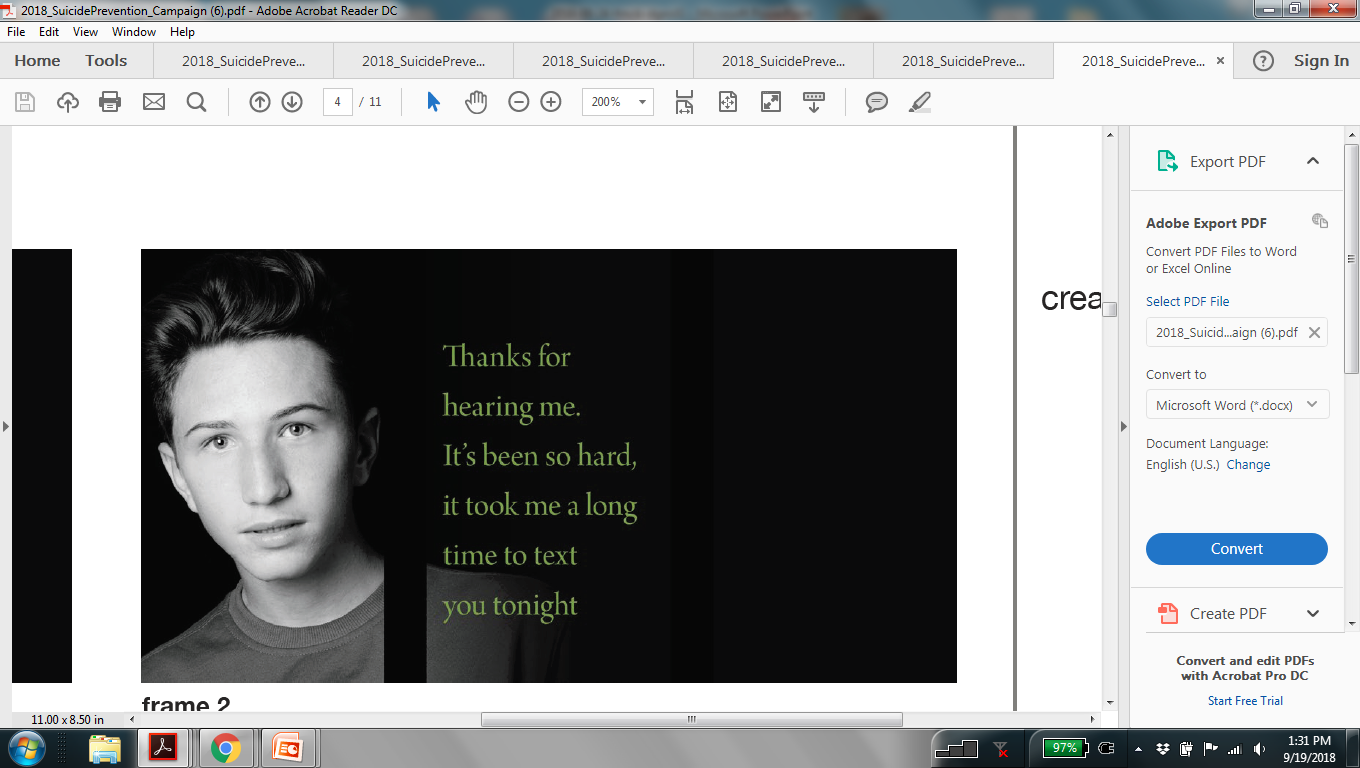 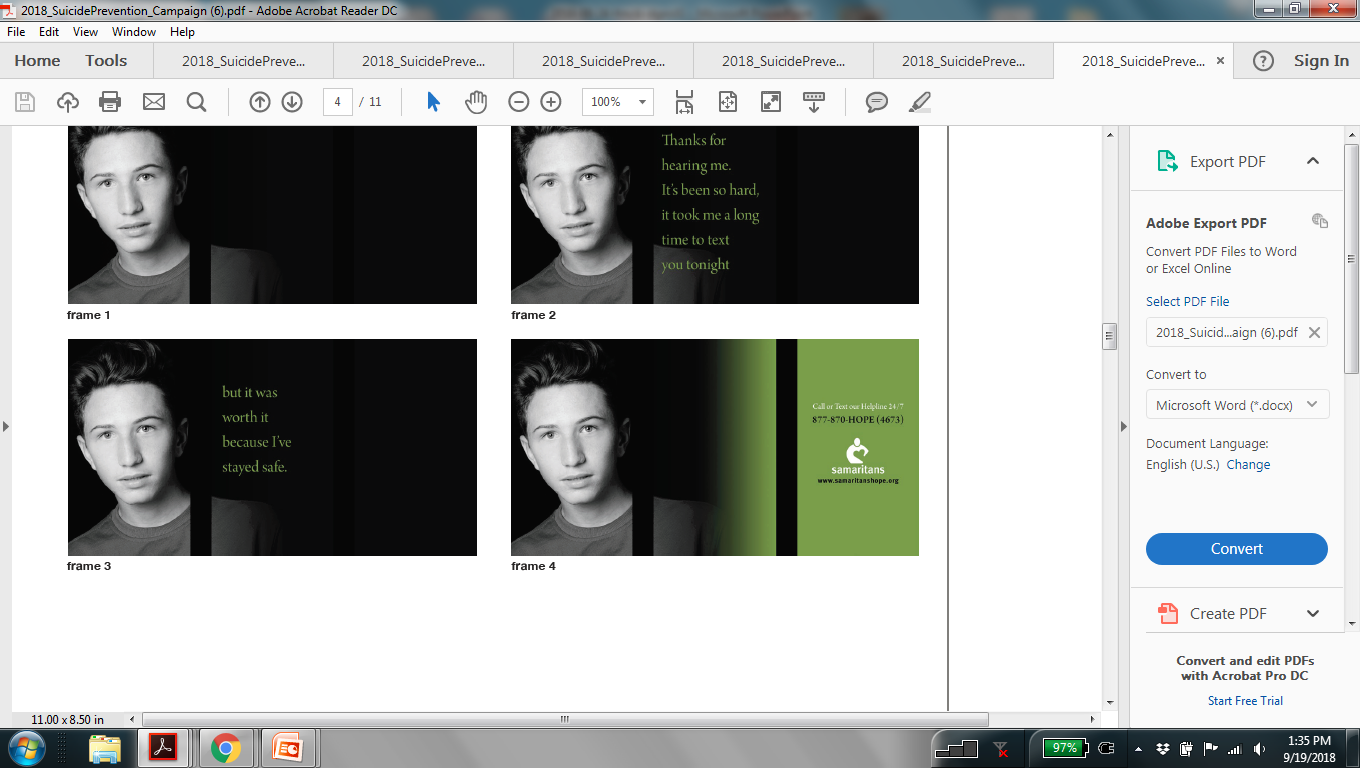 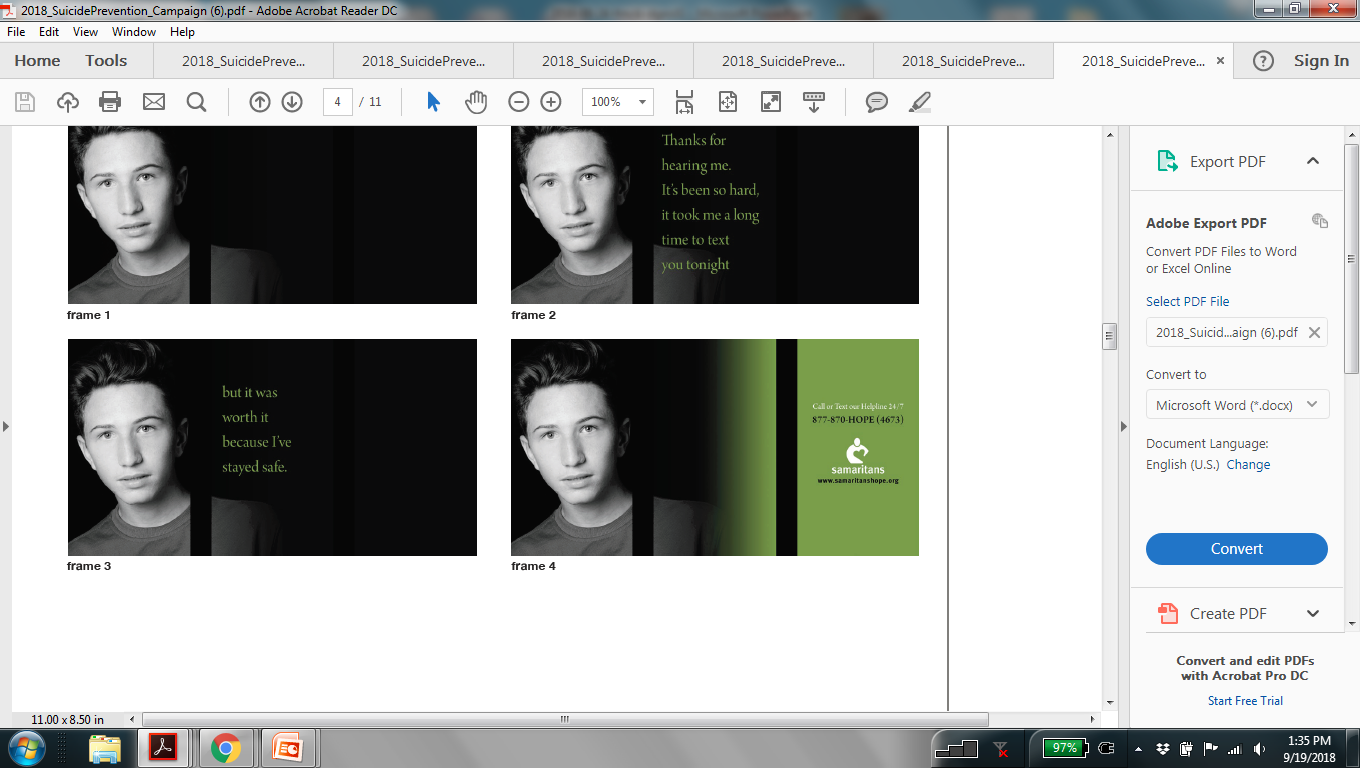